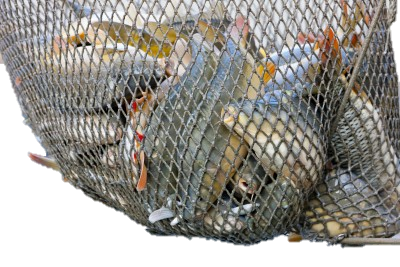 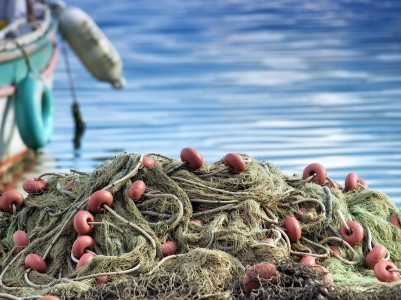 مثل الشبكة
متى 13: 47-50
د. ديفيد مارتن • مؤسسة الدراسات اللاهوتية الأردنيةAmmanChurch.org • BibleStudyDownloads.org
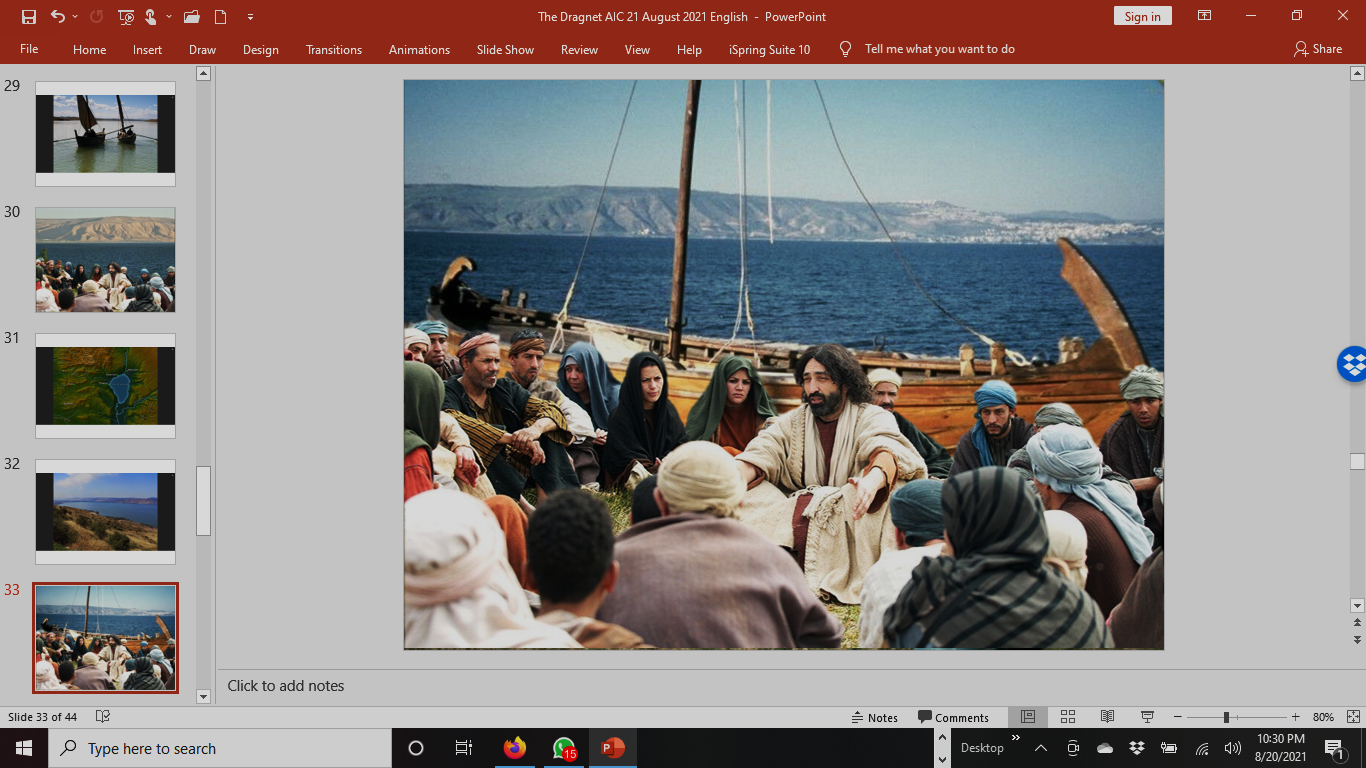 سيادة الله على الجميع (مز 103: 19)
سيقيم الله مملكة على الأرض (دانيال ٧: ٢٧).
 عرضه الملك يسوع، لكن الأمة رفضت عرضه (يوحنا 1: 11)
 يقوم يسوع حالياً ببناء مملكته روحياً (يوحنا 1: 12؛ 3: 3؛ متى 6: 10).
توبوا                            لأنه قد اقترب               ملكوت السماوات
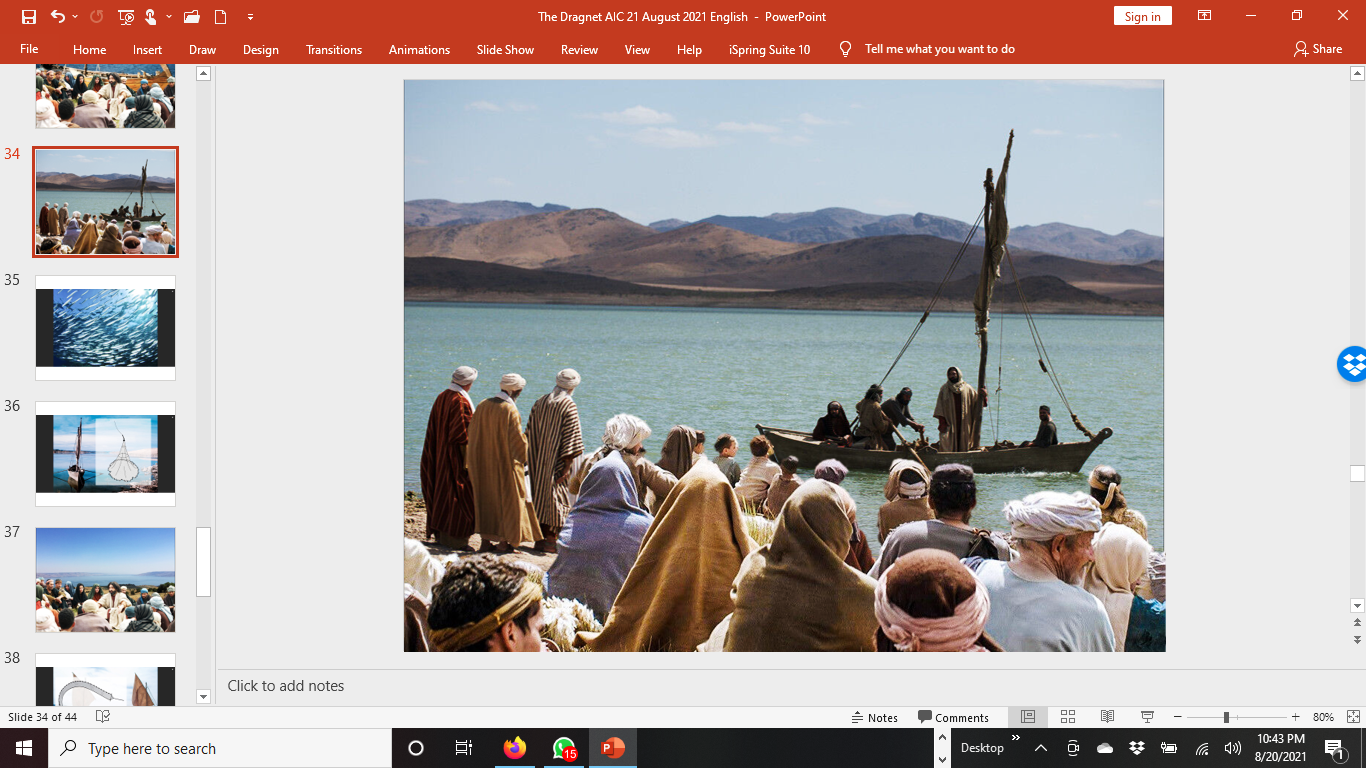 يعطي يسوع ثمانية أمثال                                                      ليكشف أسرار الملكوت
سيستمر ملكوت يسوع الروحي في النمو
 سيكون هناك مواطنين منافقين في الملكوت
 يسوع يوضح دور التلاميذ كصيادي الناس
الموضوع: كيف سينتهي عصر    النعمة هذا؟
متى 13: الإطار
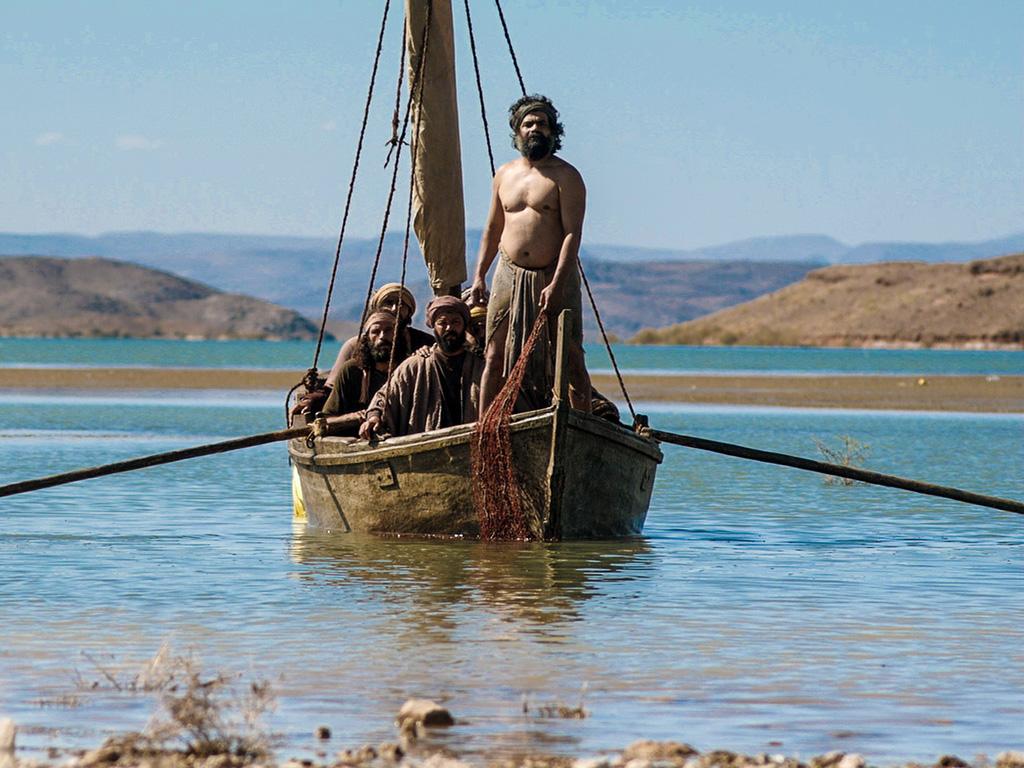 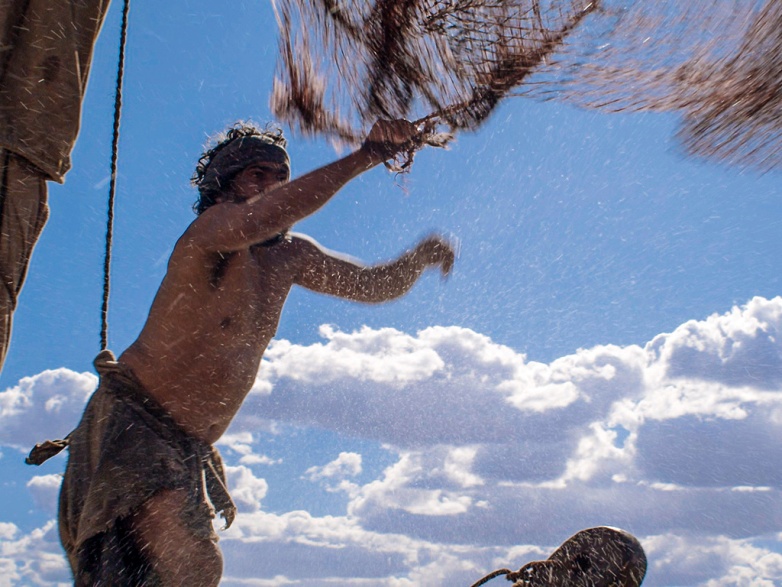 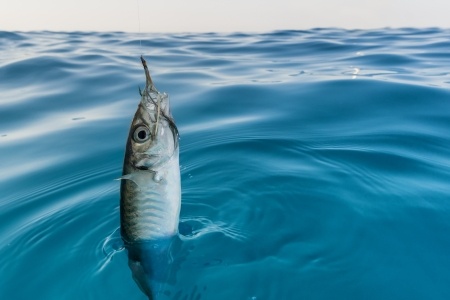 رمي الشبكةمرقس 1: 16
الخيط والخطافمت 17: 27
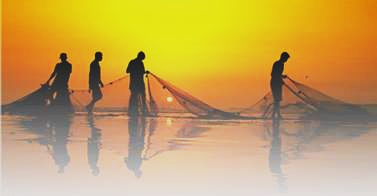 شبكة السحبمت 13: 47
صيد السمك في القرن الأول
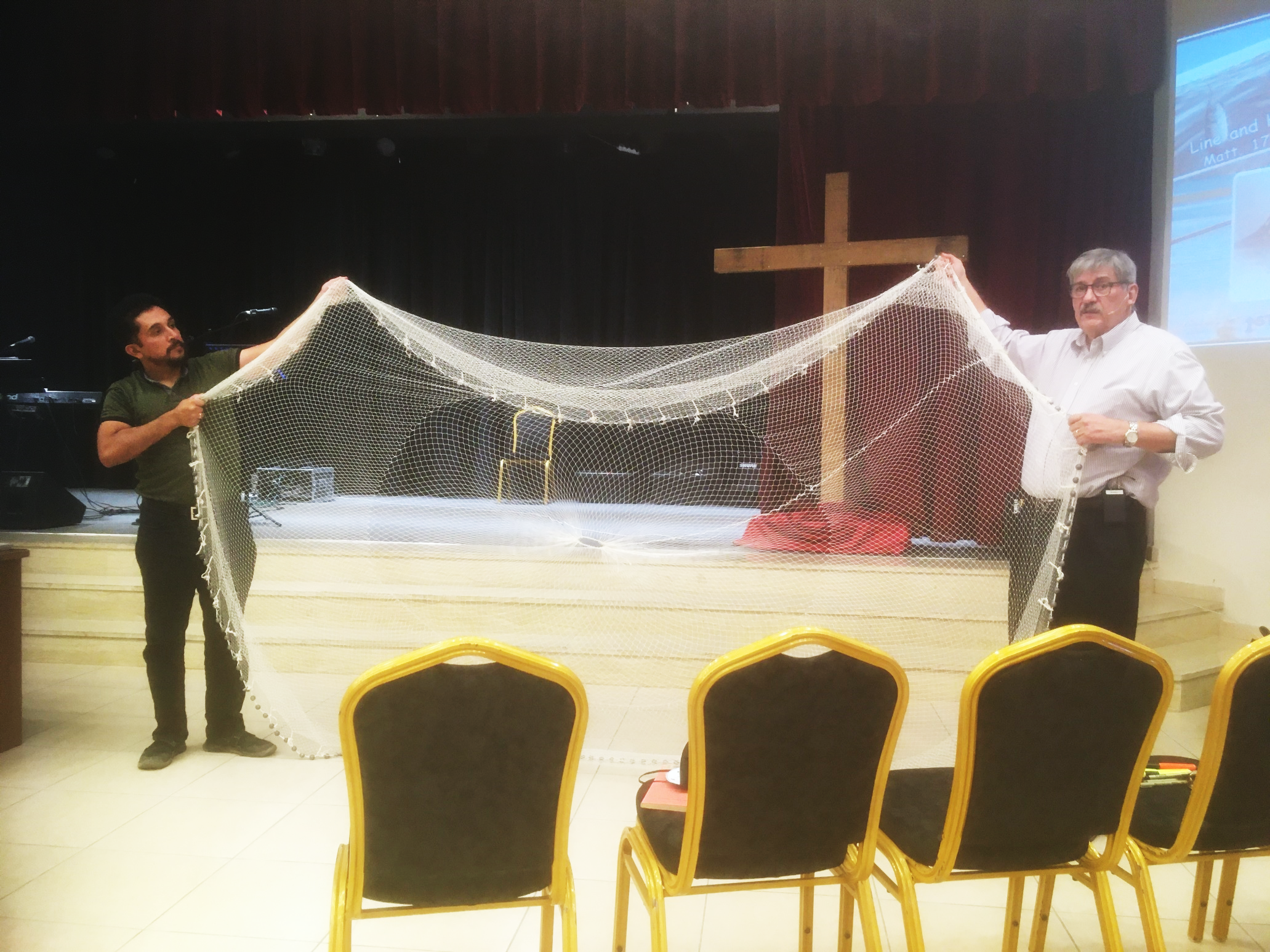 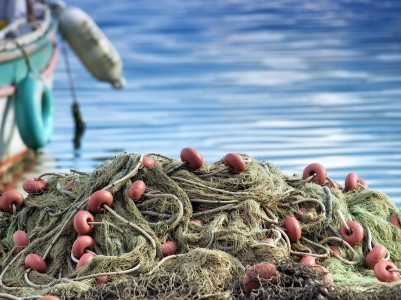  طولها 250-300 متر
ارتفاع 3-8 متر
4-16 رجلاً في الفريق (أو قاربين)
 إنهم ذاهبون لتحقيق أقصى قدر من الصيد
تمتلئ الشبكة بجميع أنواع الأسماك
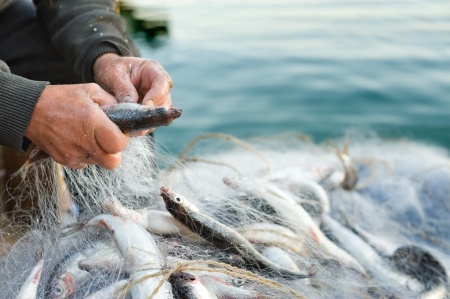 البحر
صيادي الناس
كل الناس
التلاميذ
رمي الشبكة
مشاركة الإنجيل
السمك الرديء
الأشرار
سحب الشبكة
نهاية الزمن
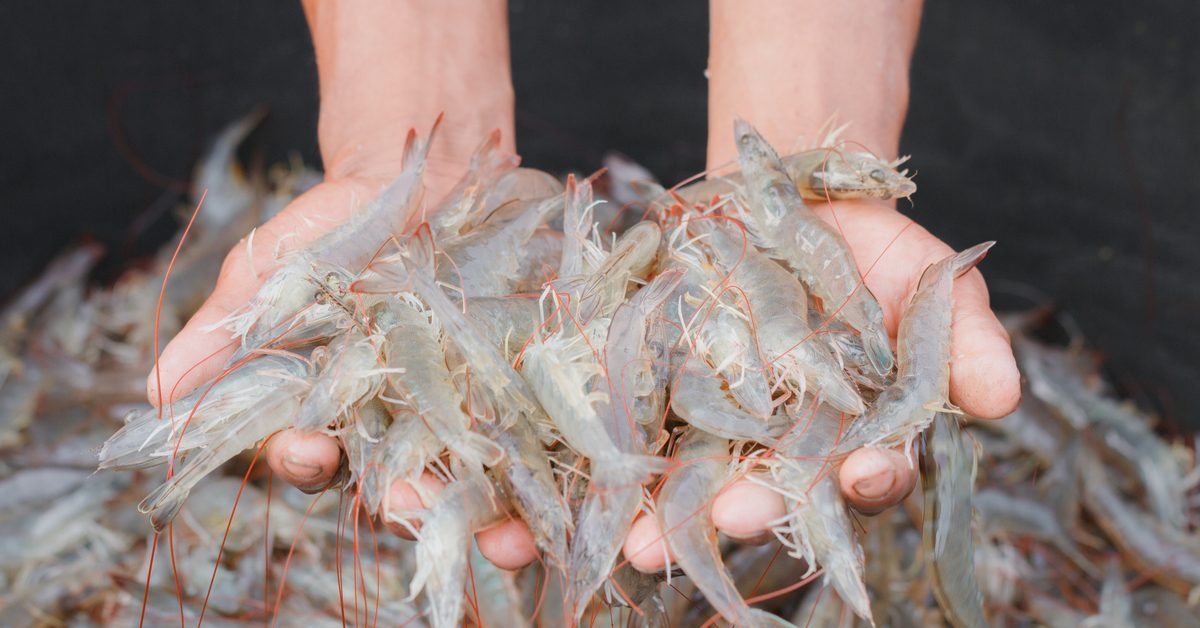 السمك الجيد
الفصل بين السمك
الأبرار
الدينونة
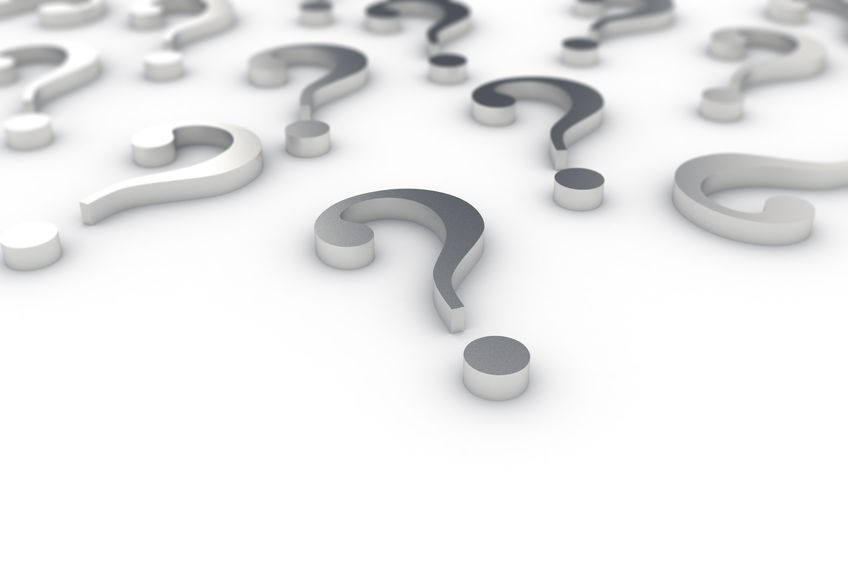 1. المهمة الرئيسية للتلميذ هي أن يلقي شبكة الإنجيل حيثما وكلما 
    أمكن ذلك (مت 4: 19؛ 28: 19-20).
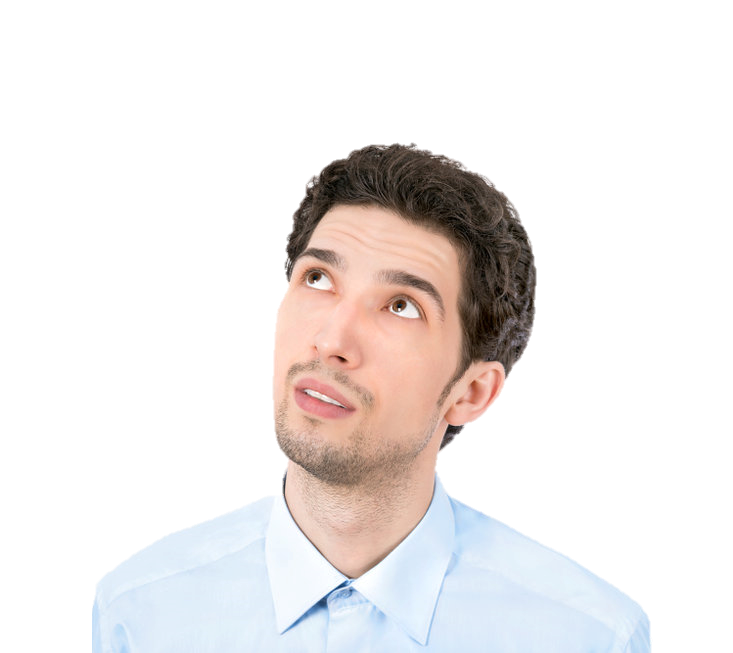 ماذا نتعلم؟
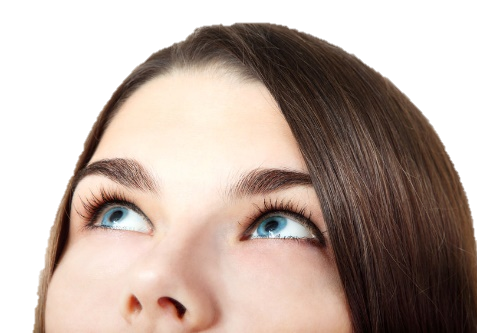 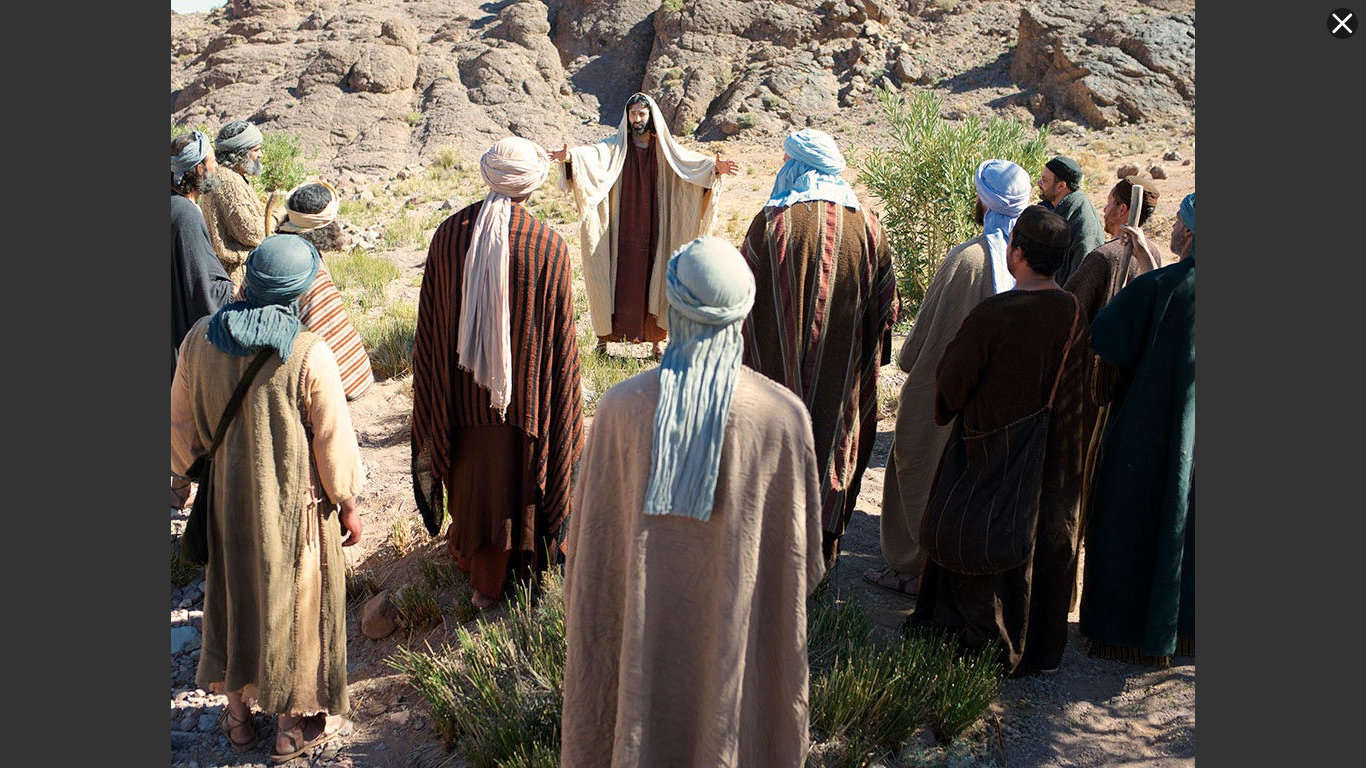 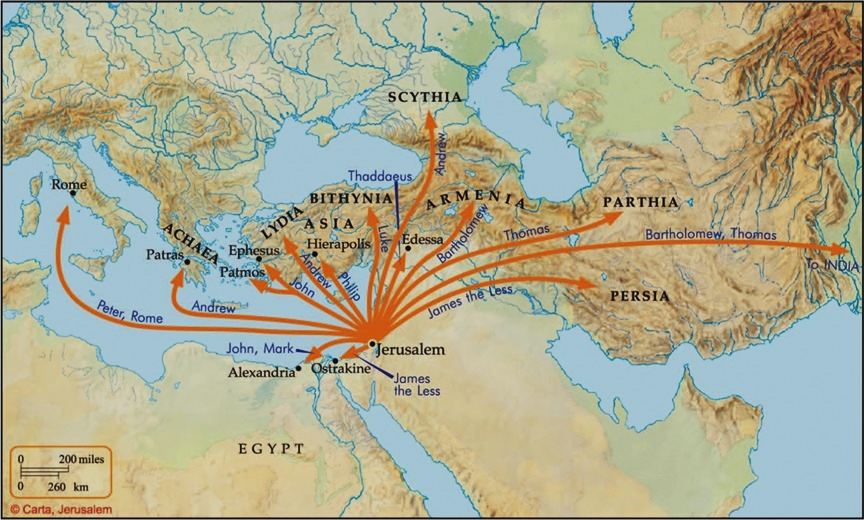 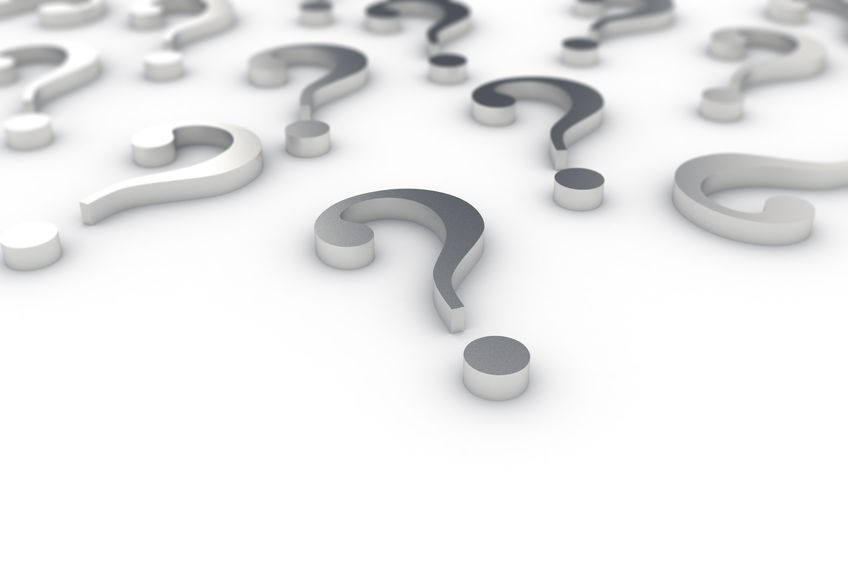 2. تضمن الشبكة أن يكون هناك أناس من كل قبيلة ولسان وأمة في ملكوت الله (رؤ 5: 9).
ماذا نفعل          لنطيع وصيته؟
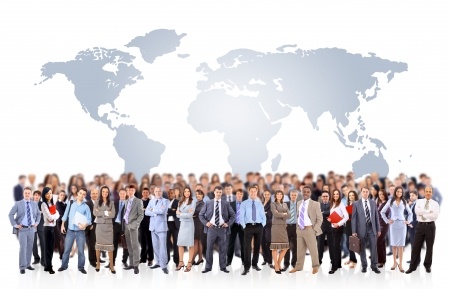 ولكنكم ستنالون قوة متى حل الروح القدس عليكم. وتكونون لي شهودًا في أورشليم وفي كل اليهودية والسامرة وإلى أقصى الأرض». (أعمال 1: 8)
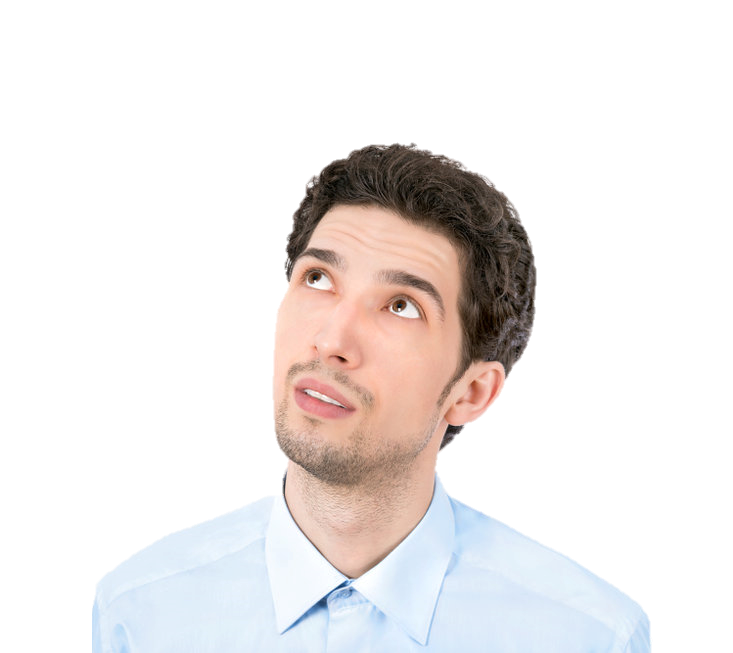 ماذا نتعلم؟
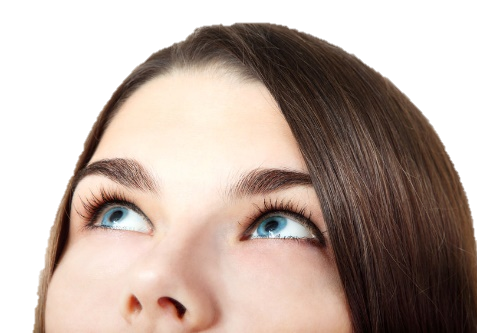 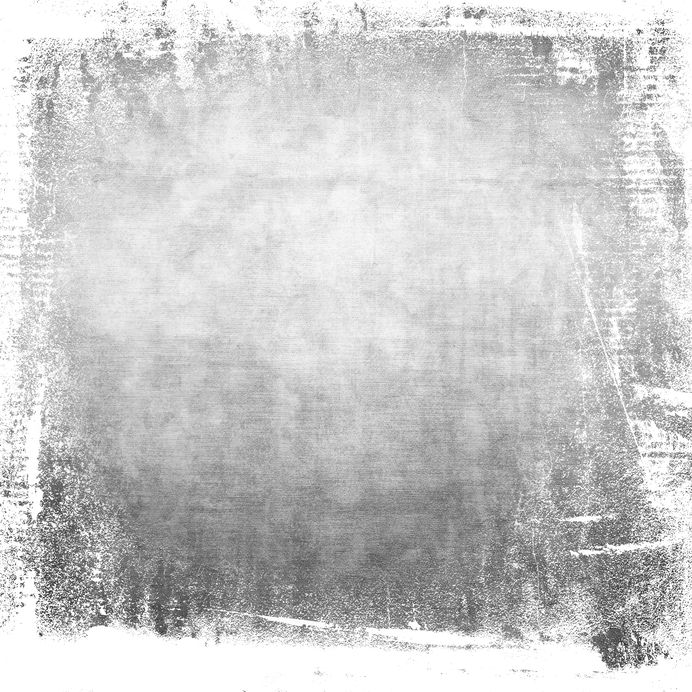 الخلافات
الغيرة
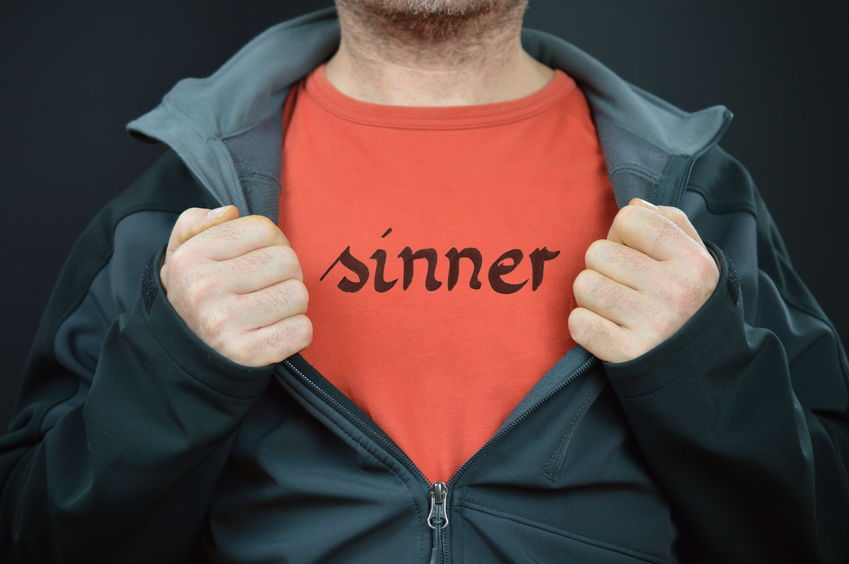 الأكاذيب
الكراهية
الكبرياء
الإباحية
♦اعترف أنك كنت     خاطئاً مداناًرو 3: 23رو 6: 23
الشهوة
الغش
القتل
الوثنية
Envy
Hate
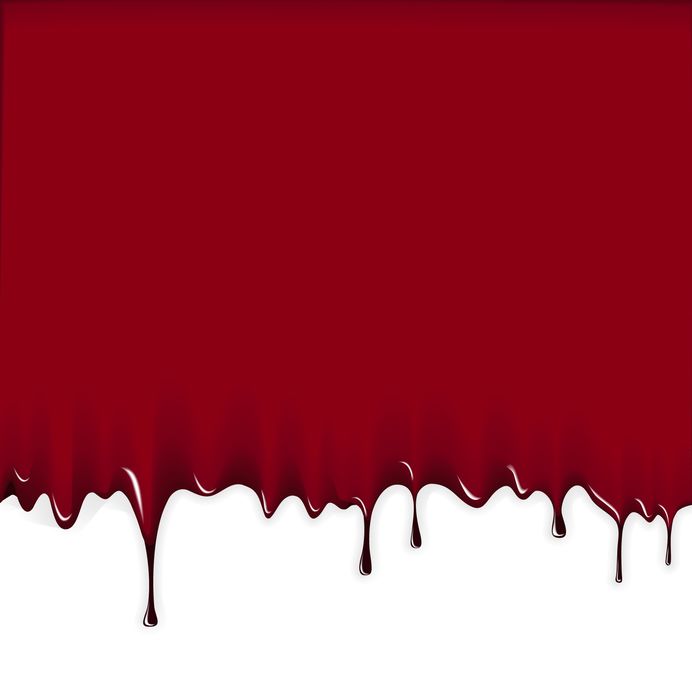 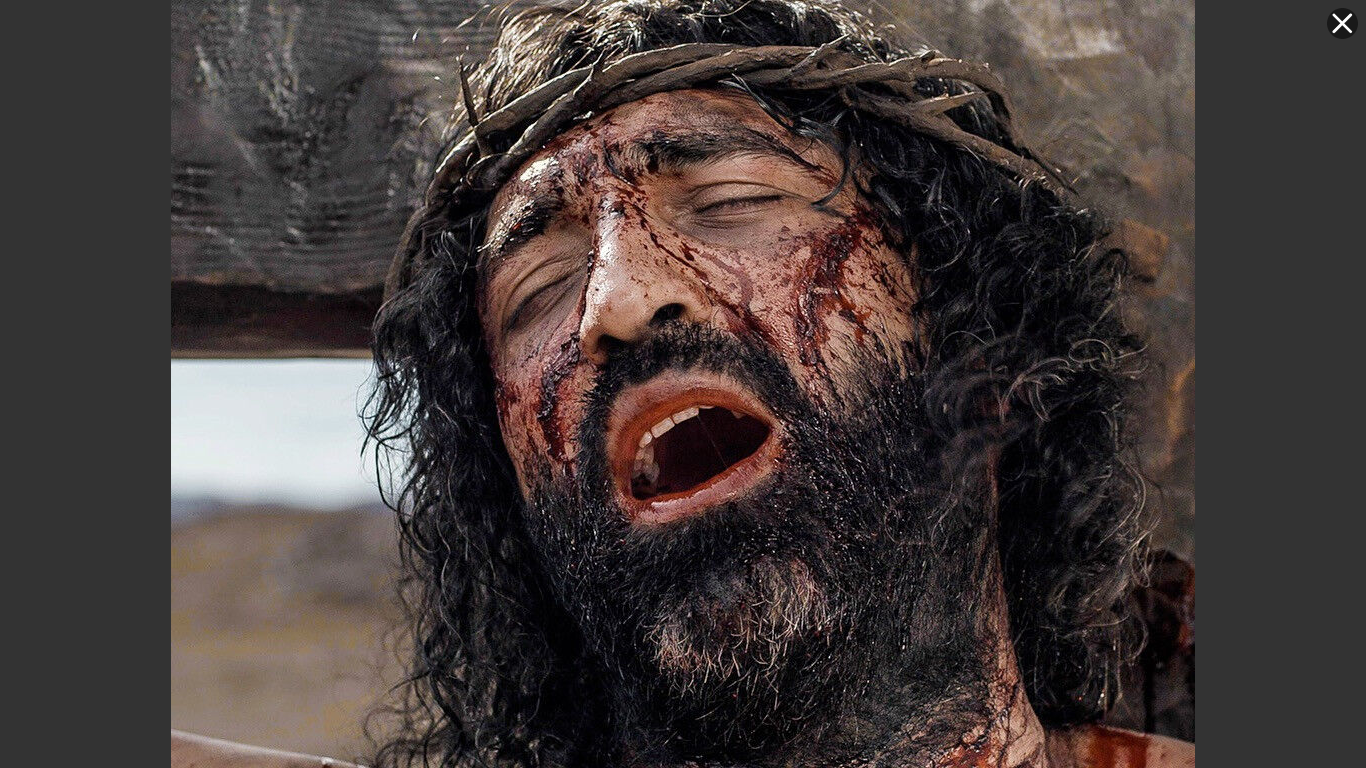 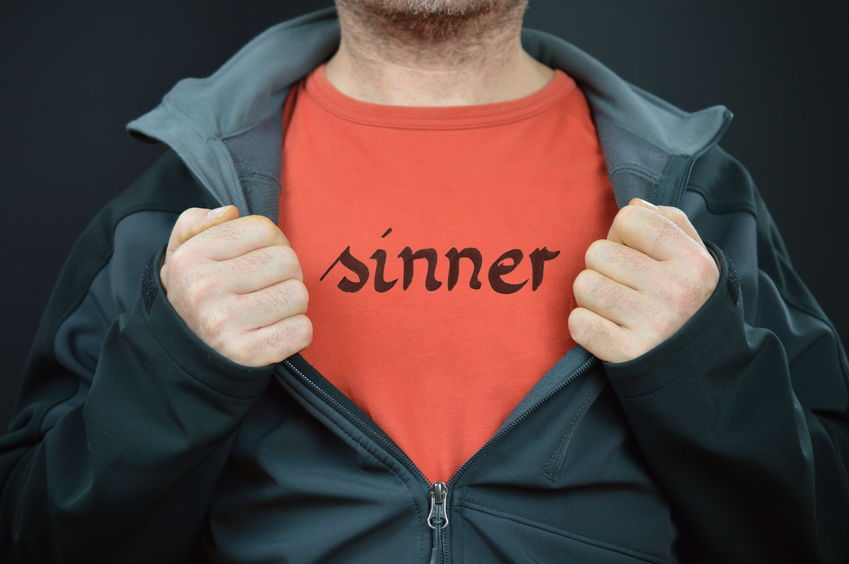 ♦آمن أن يسوع مات مكانكرو 5: 8 رو 10: 9
♦اعترف أنك كنت خاطئاً مُداناًرو 3: 23رو 6: 23
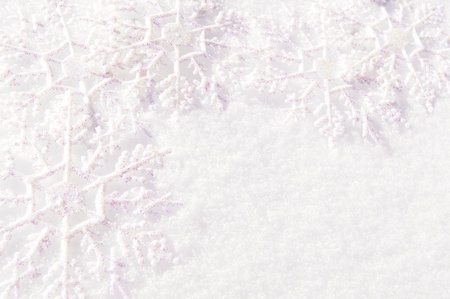 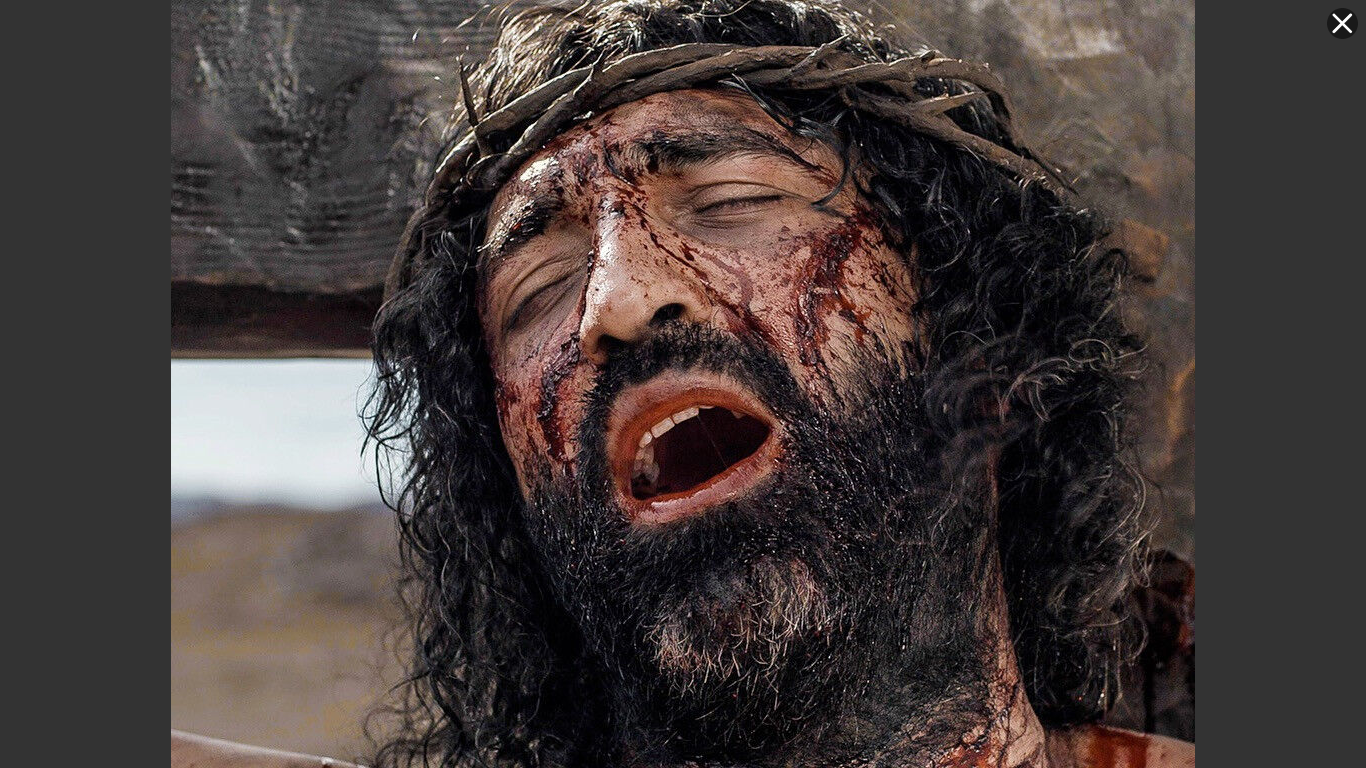 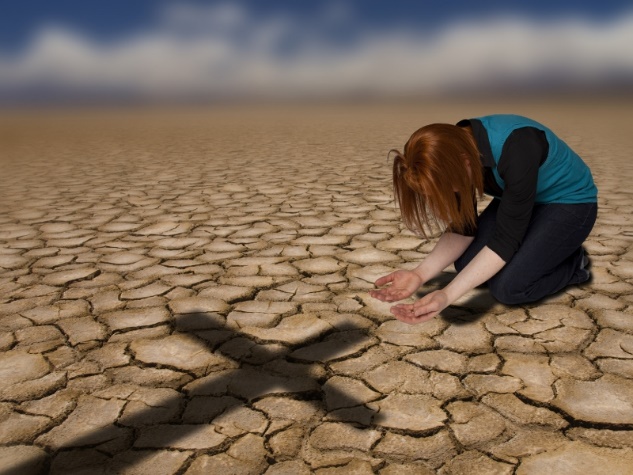 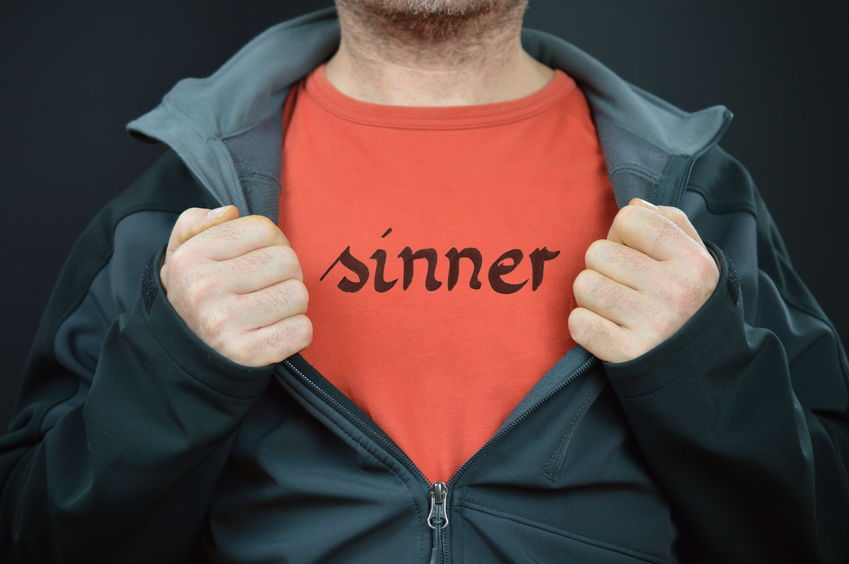 ♦اعترف أنك كنت خاطئاً مُداناًرو 3: 23رو 6: 23
♦آمن أن يسوع مات مكانكرو 5: 8 رو 10: 9
♦أطلب الرب   ليخلصكرو 10: 13
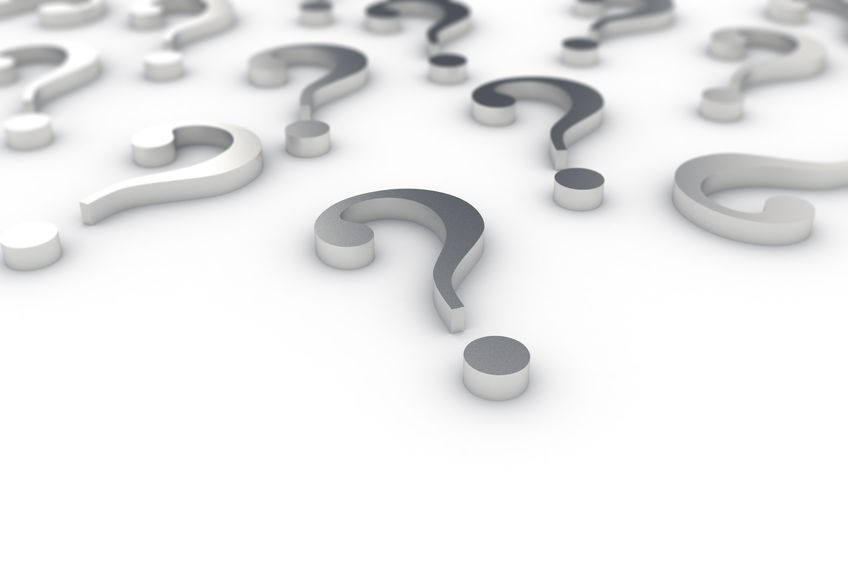 3. تأكد أنه سيكون هناك يوم الدينونة الأخير (عب 9: 27)
 الملائكة سوف يفرزون الأشرار من الصالحين (وليس الصيادين)
 لن يكون هناك فرصة ثانية
 الدينونة دزء من رسالتنا
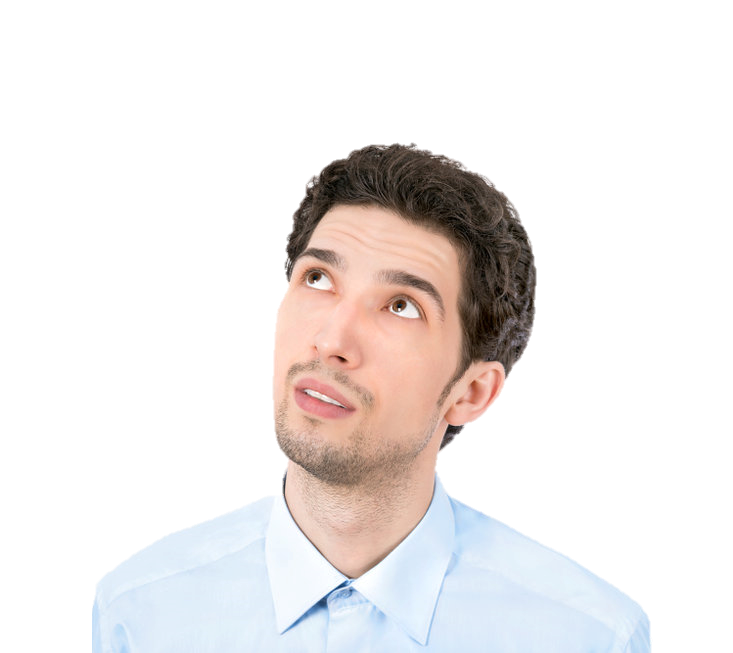 ماذا نتعلم؟
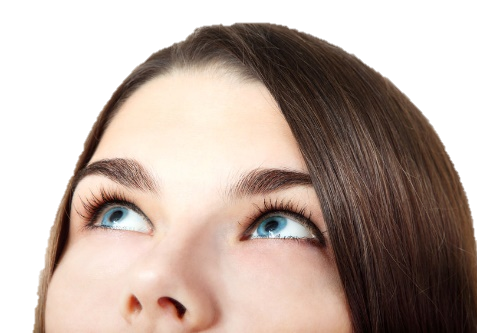 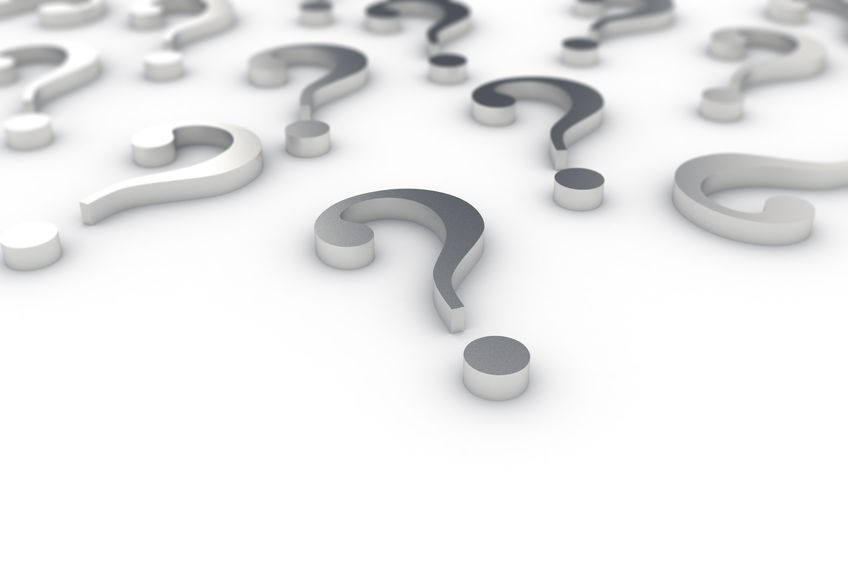 4. معاناة الأشرار رهيبة ولا تنتهي
 البكاء (الندم)
من يجب      أن نحذر؟
 صرير الأسنان
بحيرة النار (رؤ 20: 10-15؛ مت 25: 41)
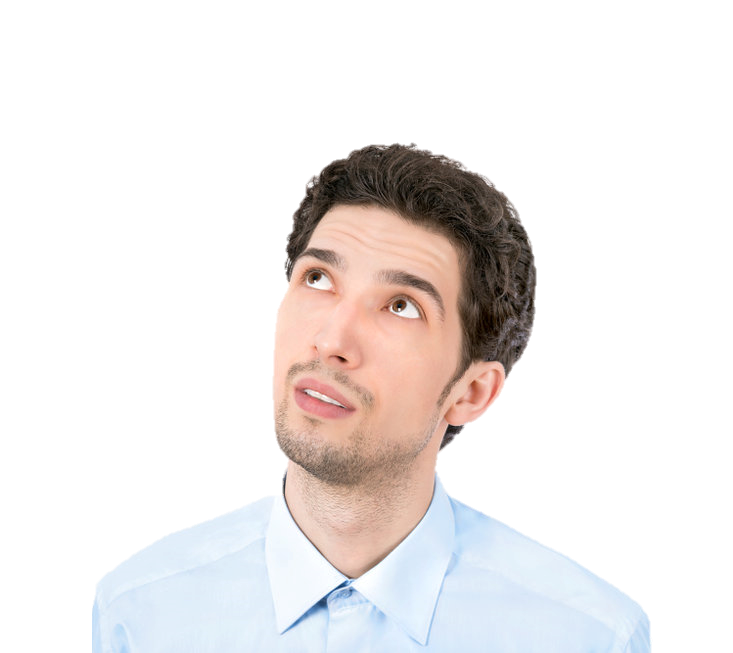 ماذا نتعلم؟
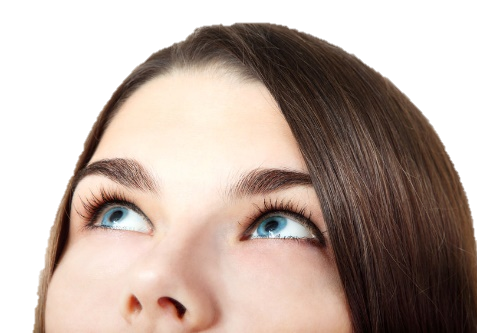 أحصل على هذا العرض التقديمي مجاناً
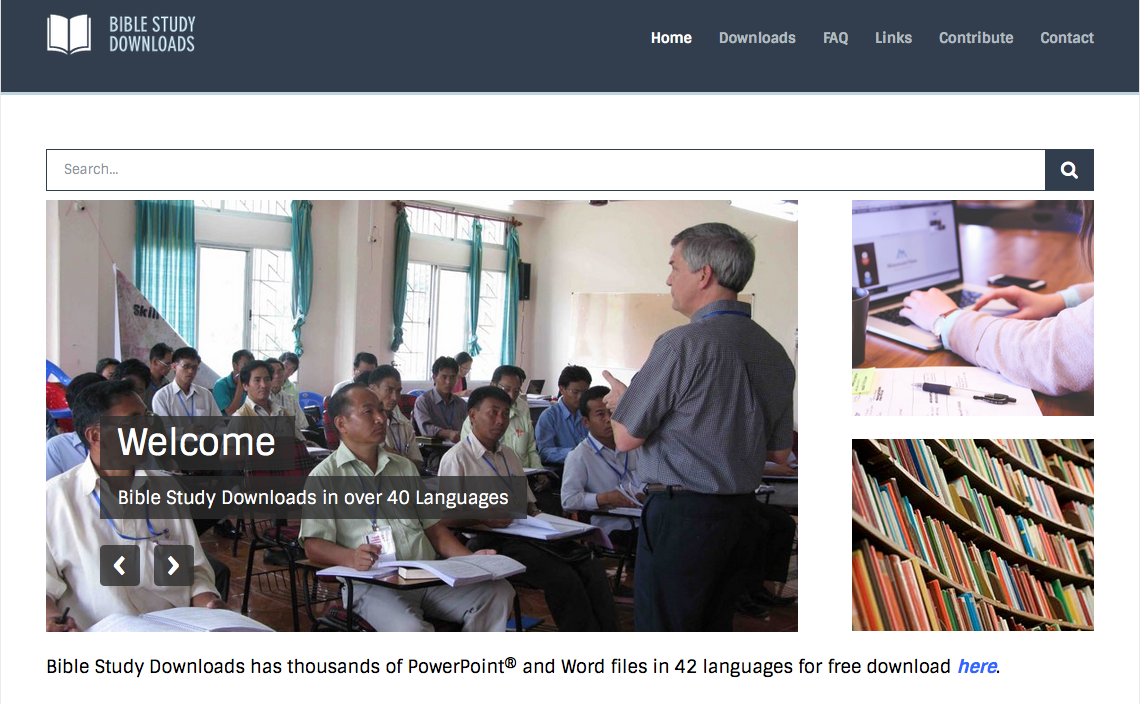 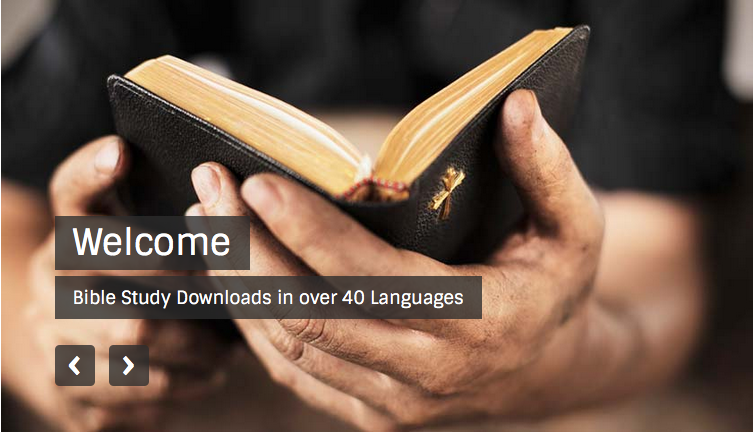 أمثال يسوع •  BibleStudyDownloads.org
[Speaker Notes: Parables of Jesus (pj) link]